Fiche 9
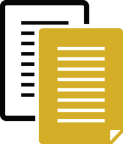 Feuille de route vidéo

Le maître du temps : 
·      Il s’assure que le groupe respecte les délais à chaque étape et finisse dans les temps. Donner un temps pour chaque scène / objet / intervenant / thème.
 
Les reporters (si forme d’interview) / ou acteurs : 
·      Ils posent les questions selon le texte rédigé au préalable et ils se sont entrainés à poser leurs questions pour éviter les hésitations, les mauvaises formulations...
 
Le(s) cadreur(s) : 
·      Il est chargé de manipuler la caméra sur le plateau de tournage. Il est en charge de la tablette/de la caméra.
 
Le régisseur : 
·      Il vérifie que tout se passe bien sur l’installation du décor, de la lumière et des accessoires.
 
Le réalisateur : 
Il fait attention au silence (« Silence plateau » ; « On tourne ! (mise en marche de la caméra) ; « Action ! ») ; faire attention au cadrage de la caméra avant de dire « action » (personnes au centre, mouvements)
 
Timing : 

…… min d’écriture du script
…… min de tournage